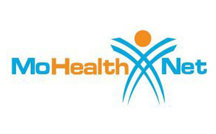 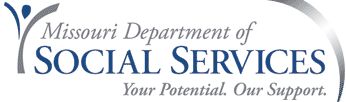 Behavioral Health Carve-inMeeting with External Stakeholder Advisory BoardNovember 20, 2020
Agenda
1
Background, Mission and Goals
2
Project Phases and Timing
3
Phase I Updates
4
Upcoming Next Steps
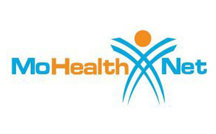 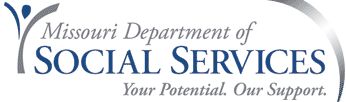 Background, Mission and GoalsJessie Dresner
Background
The Missouri HealthNet Division (MHD) and its sister agencies (State) are working to carve select behavioral health (BH) services into managed care (MC).
Children’s 
Division (CD)
MHD
BH
Carve-In
Division of Behavioral Health (DBH)
Background
The State’s BH carve-in initiative covers the following populations (herein referred to as Category of Aid 4 or COA 4):
Children in the care and custody of the State through CD or DYS and children in the juvenile court system
Children who receive adoption subsidy assistance
Roughly 19,000 children
Roughly 23,000 children
Background
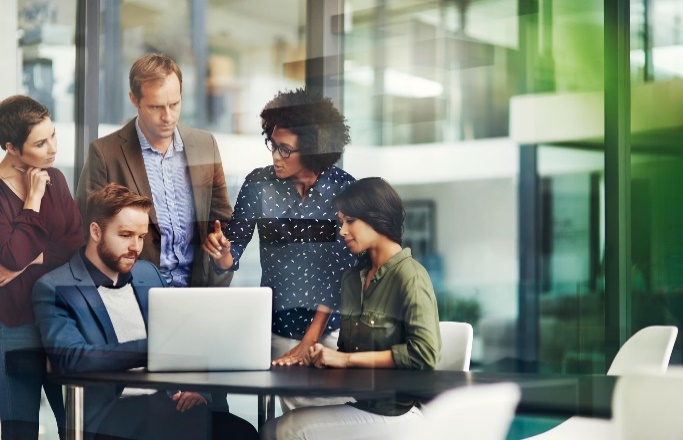 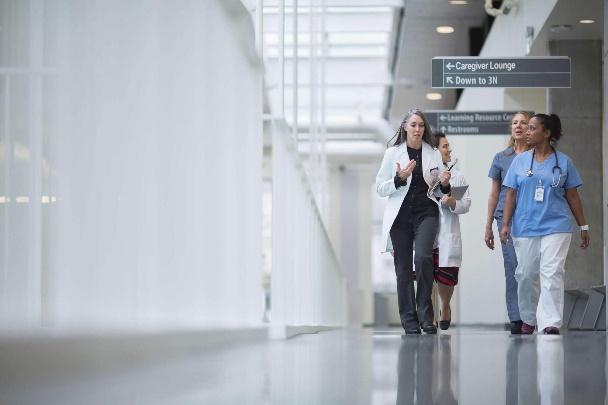 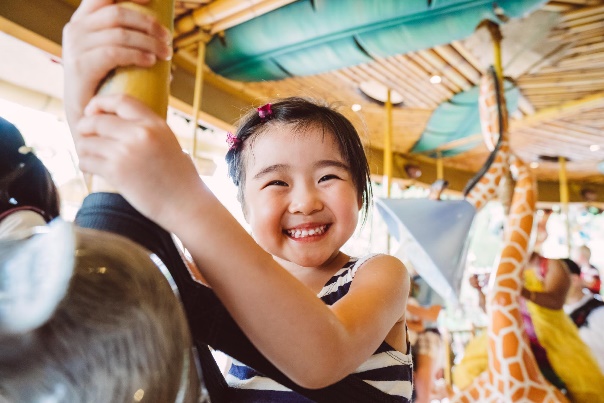 COA 4 children currently receive most of their Medicaid PH services through MC and their BH services through fee-for-service (FFS)
These children have greater level of care needs than non-custodial children
A Medicaid MC environment provides opportunities not present in a FFS environment
Enhanced care coordination, access to a coordinated network of providers, and provision of whole person care
To realize these benefits, MHD will move some BH FFS benefits into MC and procure a specialty vendor to administer physical health (PH) and BH benefits to COA 4 kids
COA 4 children are often involved in multiple child-serving systems and they need a tightly coordinated approach to obtain desired outcomes for children and families
This can be challenging without an integrated payment and service delivery system
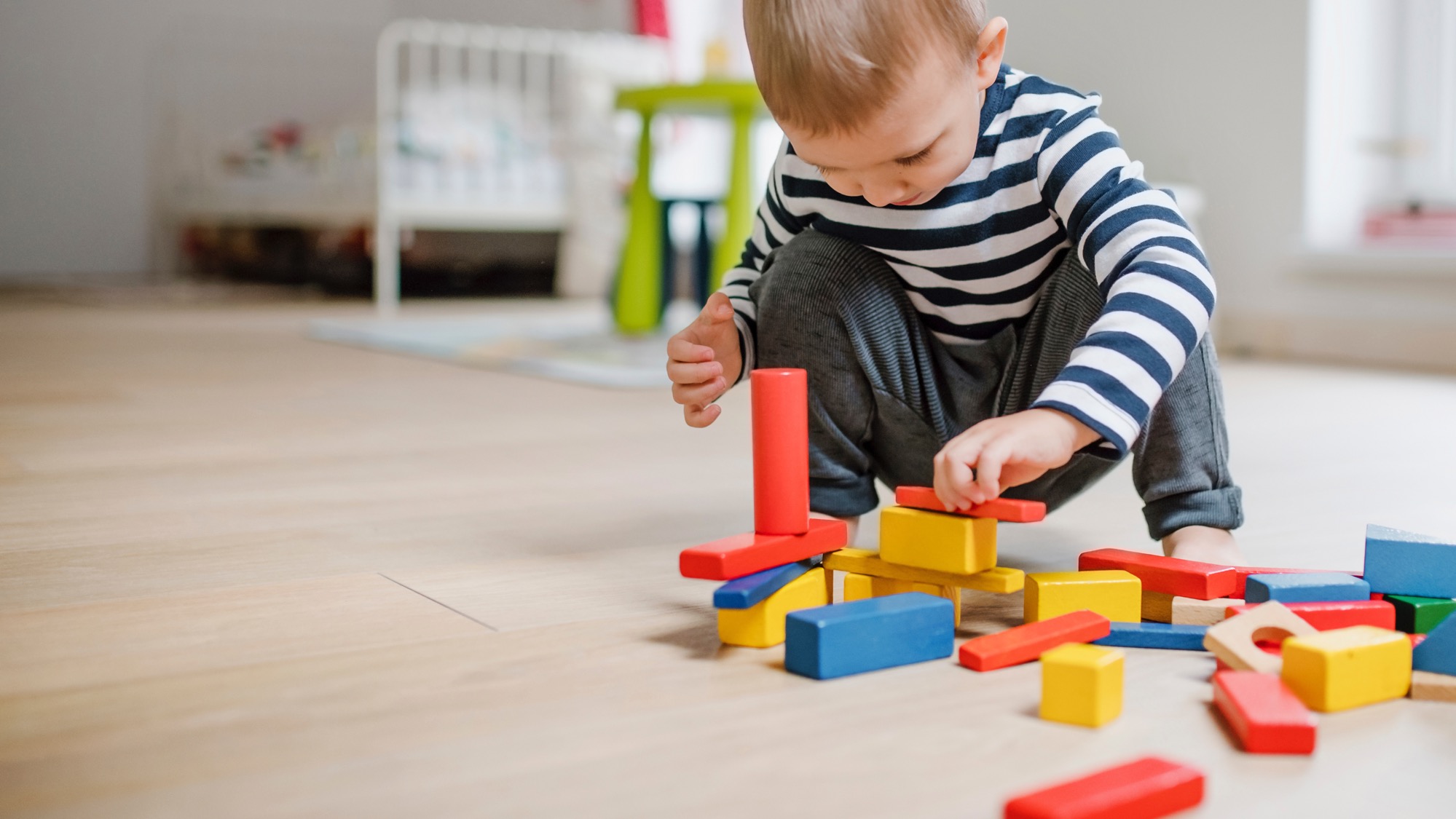 State’s Mission Statement for COA 4 BH Carve-In
To establish a trauma-informed, comprehensive and integrated BH/PH delivery system that allows children and youth, both those in the care and custody of the state and those receiving adoption subsidy assistance, to grow into healthy adults and live full and satisfying lives.
Initiative Goals
Enhance cross-system partnerships and trauma informed care2 across child-serving systems to strengthen coordination and improve the well-being of children, youth and families.
Promote early identification, prevention and treatment to support resiliency and recovery for children, youth and families.
2
Leverage specialty vendor’s resources, in partnership with providers, to support whole person care and provide care coordination.
Establish a comprehensive PH and BH provider network that specializes in the targeted population.
Establish an effective partnership amongst all stakeholders to build a quality strategy emphasizing accountability, BH/PH integration and health outcomes and drive the system towards value-based care.
2 For more information, please refer to https://dmh.mo.gov/trauma and https://dmh.mo.gov/media/pdf/missouri-model-developmental-framework-trauma-informed-approaches
Carve-in Framework
Current Missouri BH Service Offerings
New BH Services Under Carve-In
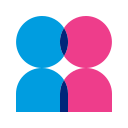 Funding Sources
COA 4 Delivery Model Post Carve-In
Residential Services and Family First Prevention Services Act (FFPSA)
Today’s Delivery Model for  COA 4 Kids
Administering Agency
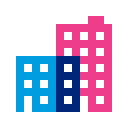 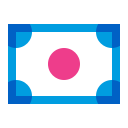 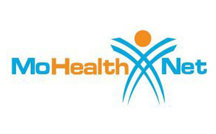 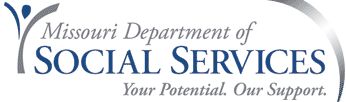 Project Phases and TimingBobbi Jo Garber
Project Phases and Timing
Project Phases and Timing
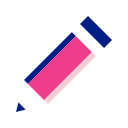 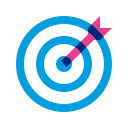 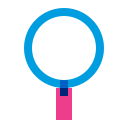 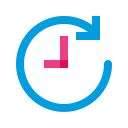 State is currently working toward a July 1, 2022 implementation date
Key considerations for this timeline include:
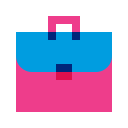 HP Network Development and Provider Technical Assistance

Sufficient time needed to ensure a smooth transition for COA 4 members and enable overall system stability
State Regulations and Licensure

New regulations needed for PRTFs and QRTPs

Time needed to review applications and grant licensure to providers
Family First Protection Services Act (FFPSA) 

Work related to FFPSA directly impacts timing of decisions, funding, and implementation of residential services (CD residential facilities, QRTPs and PRTFs)
Competitive HP Procurement 

Requires roughly 12 months to draft RFP, review responses and make award
Federal Authorities and CMS Approval

New authorities and authority amendments needed (e.g., State Plan amendment)

CMS approval of rates and HP contracts also needed
Phase I: Planning and Design
May 2020 through September 2020

Developed a mission and goals to guide the initiative
Established internal stakeholders, roles and responsibilities
Identified and established key decision points needed for carve-in
BH services that will be carved into MC
Multiple HPs versus single, specialty HP
Enrollment and eligibility issues
Procurement process
Phase I: Planning and Design
May 2020 through September 2020

Designed strategy for external stakeholder engagement 
Appointed External Stakeholder Advisory Board
Developing COA 4 BH Carve-in dedicated webpage
Reviewed federal and state authorities impacted by BH carve-in
State Regulations and Statutes
State Plan and Waivers
Researched national trends for Medicaid MC Care for the Foster Care population
Manage Care integrated  Care
Phase II: Execution
October 2020 through September 2021

Conduct stakeholder engagement activities
Identify the roles and responsibilities of the HP to inform RFP
Modify any necessary elements of MHD’s existing HP contract 
Draft language for new HP contract provisions specific to carve-in 
Anticipated new sections include: 
care management
network benefits
quality
Phase II: Execution
October 2020 through September 2021

Develop and issue COA 4 MC Request for Proposal (RFP)
Review RFP responses and award to selected HP
Engage CMS on modifications needed to Federal Authorities (State Plan  and waivers)
Phase III: Implementation
July 2021 through June 2022

Continue stakeholder engagement activities
Conduct readiness assessments on selected HP
Desk and on-site reviews
Deliver technical assistance to providers
Deliver technical assistance to selected HP
Provide education to beneficiaries and caregivers
Establish State monitoring and oversight roles of MC Program
Launch COA 4 single HP model on 7/1/2022
Phase IV: Monitoring
July 2022 through December 2022

Conduct monitoring and oversight on COA 4 MC program
Monitor and address issues that arise
Assess member satisfaction
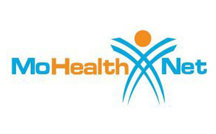 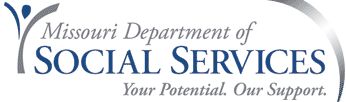 Phase I UpdatesEric Martin
Phase I Updates
Phase I Updates
Phase I Updates
1 Does not include CPR or CSTAR services
2 CD is working toward FFPSA compliance by October 1, 2021. 
3 Does not include Room and Board Per Diems
4 CD has licensing authority for CD licensed residential treatment and 
  QRTP through MOU between DSS and DHSS.
Phase I Updates
Phase I Updates
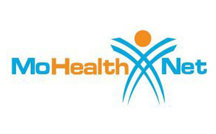 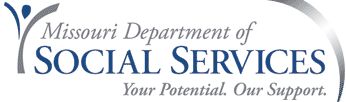 Upcoming Next StepsAmber McKenzie
Upcoming Next Steps
Key Procurement Tasks and Timelines
Upcoming Next Steps
Anticipated Additional Meetings with Stakeholder Advisory Board
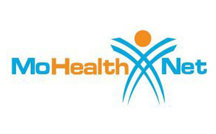 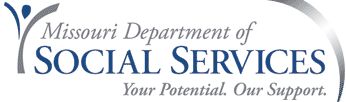 Open Discussion
Contact Information
Email us your questions, comments or feedback to MHD.BHCARVEIN@dss.mo.gov
29
Stakeholder Input on Contract Sections